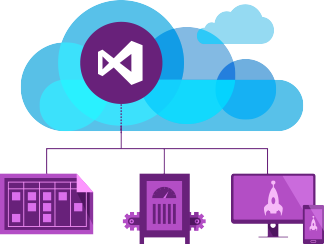 Introduzione a Visual Studio Online
Davide Benvegnù
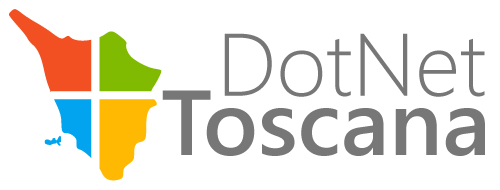 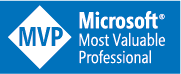 #VSOIntro
Chi sono
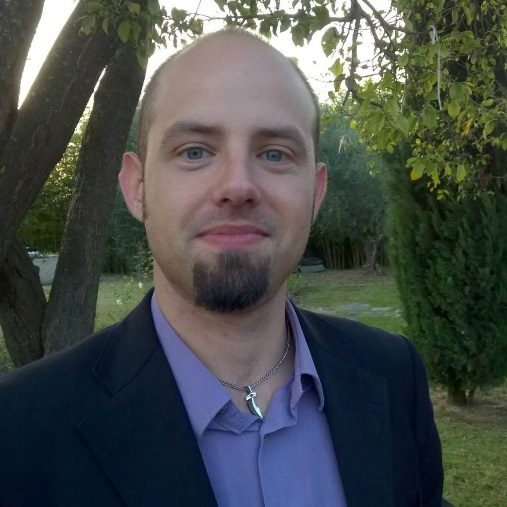 DAVIDE BENVEGNU’
International Development Manager – Aruba.it
Freelancer - DBTek

Microsoft MVP in Visual Studio ALM
Speaker a eventi nazionali (Community Days, SMAU, Festival ICT…)
Trainer (a breve 2 corsi su Microsoft Virtual Academy)
Membro di DotNetToscana e GetLatestVersion
2 articoli come Guest Post MSDN
@davidebenvegnu  –  www.davidebenvegnu.com  –  blog.dbtek.it
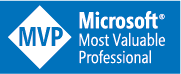 #VSOIntro
Agenda
Introduzione all'ALM
Panoramica e Caratteristiche di VSO		
Differenze tra VSO e TFS
Demo
#VSOIntro
Serie
02/02/2015 – Introduzione a Visual Studio Online
02/03/2015	 – Gestione del codice sorgente con Visual Studio Online
13/04/2015	 – Cloud Load Testing con Visual Studio Online
04/05/2015	 – Continuous Integration con Visual Studio Online
01/06/2015 – Integrare Visual Studio Online: Rest API & Service Hooks
#VSOIntro
Introduzione all’ALM
Introduzione a Visual Studio Online
#VSOIntro
Application Lifecycle Management
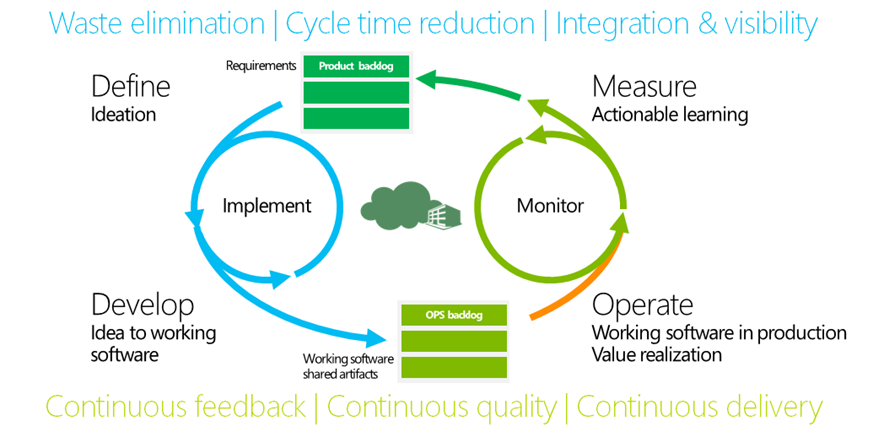 #VSOIntro
Panoramica e caratteristiche di VSO
Introduzione a Visual Studio Online
#VSOIntro
Visual Studio Online
Versione On-Cloud, fully managed, di TFS
Precedentemente noto come «Team Foundation Sevices»
Non ha bisogno di server, installazioni, configurazioni…
Tutto funziona al primo tentativo 

Nuove feature disponibili mediamente ogni 3 settimane
Deployate automaticamente in modo trasparente per l’utente
#VSOIntro
Visual Studio Online
Integrabile ed estendibile
Espone un set di REST API 
Service Hooks

Meno personalizzabile della versione on-premises
Non è possibile personalizzare il Process Template
Non è possibile personalizzare la UI del portale
No Data Export (ma ci sono le REST API…)
#VSOIntro
Visual Studio Online
Gratis fino a 5 utenti
Benefit con MSDN (build e load testing)
Licenze Stakeholder gratuite

È possibile scegliere il Data Center dove creare l’account:
Stati Uniti centro-meridionali
Europa Occidentale
#VSOIntro
VSO: Caratteristiche
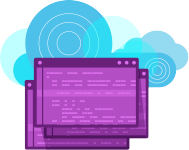 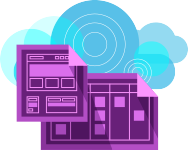 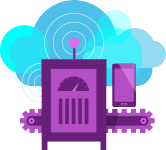 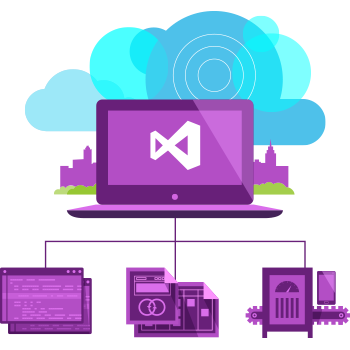 Gestione del lavoro
Sviluppo
Build
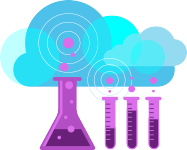 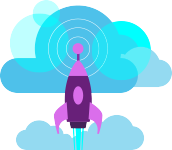 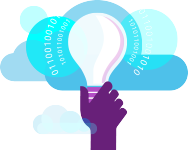 Test
Analisi
Deploy
#VSOIntro
VSO: Sviluppo
Source & Version Control
Repository con TFVC o Git
Cronologia delle modifiche
Revisione del codice
Gestione dei branch (anche grafica)
Cross platform (Team Explorer Everywhere).
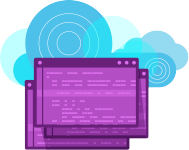 #VSOIntro
Sviluppo Cross Platform
Ma con Visual Studio Online si può solo sviluppare con tecnologie Microsoft in ambiente Microsoft…
Assolutamente FALSO!
#VSOIntro
Team Explorer Everywhere
Plugin grafico per Eclipse + CLI

Molti sistemi operativi e piattaforme:
Windows (x86 & x64)
Linux (PowerPC, x86 & x64)
Unix (SPARC, PowerPC, RISC, Itanium, x86 & x64)  
Mac OS X (PowerPC & Intel)

È estendibile mediante script
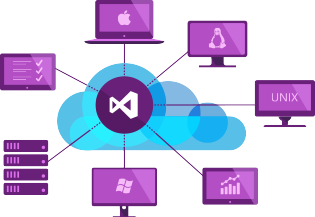 #VSOIntro
VSO: Gestione del lavoro
Template «normale» CMMI, Agile, Scrum
Gestione del backlog
Gestione dei team ad assegnazione task
Kanban di progetto, di sprint / iterazione, di team
Gestione dei bug e degli impediment
Collaborazione (chat del team)
Feedback e interazione con gli Stakeholder.
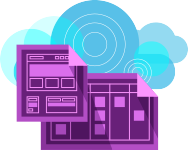 #VSOIntro
VSO: Build
Servizio di compilazione as a service
Esecuzione di unit test pre build
Definizione di build personalizzate
Diverse modalità:
Manuale
Continuous Integration (build a ogni check-in)
Rolling Build (build consecutive se non in esecuzione)
Gated check-in (check-in confermato solo se la build ha successo)
Scheduled Build.
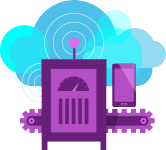 #VSOIntro
VSO: Test
Creazione e/o registrazione di Test funzionali
Organizzazione in Test Plan e Test Suite
Test di carico nel cloud
Test delle performance
Utilizzo con Microsoft Test Manager (MTM).
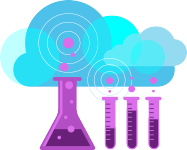 #VSOIntro
VSO: Deploy
Gestione dei rilasci
Deploy post-build
Continuous deployment
Integrazione con Azure

Release Manager as a Service.
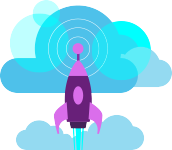 #VSOIntro
VSO: Analisi
Application Insights

Monitoring dell’utilizzo di:
Applicazioni Web ASP.Net
NEW! App Windows Phone 
NEW! App Windows Store
NEW! Java Web App
Monitoring delle performance
Verifica della disponibilità
Dashboard personalizzabile.
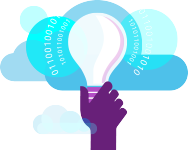 #VSOIntro
Differenza tra VSO e TFS
Introduzione a Visual Studio Online
#VSOIntro
Principali differenze
Visual Studio Online
On Cloud
Gratis fino a 5 utenti*
Estendibile tramite Rest API e Service Hooks
Accesso con Account Microsoft o con AAD
Configurazione ambiente non necessaria


Team Foundation Server
On Premises
Necessarie licenza e CAL
Estendibile tramite Client Object Model (SDK)
Accesso con account di dominio su Active Directory
Controllo e amministrazione ambiente obbligatori
#VSOIntro
Comparazione: TFS vs VSO
http://www.visualstudio.com/en-us/news/release-archive-vso
#VSOIntro
Demo
Introduzione a Visual Studio Online
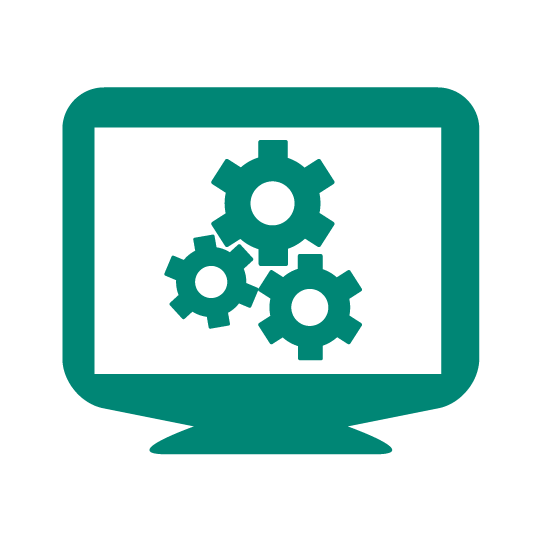 #VSOIntro
Riferimenti
Microsoft websites:
http://www.visualstudio.com/explore/app-lifecycle-management-vs
http://msdn.microsoft.com/vstudio/ff637362.aspx

Visual Studio ALM Rangers:
http://aka.ms/vsarsolutions

Blog
http://blog.dbtek.it

GetLatestVersion:
http://www.getlatestversion.it/
#VSOIntro
Prossimi Eventi - Febbario
13/02/2015 – Microsoft Mobile Camp:
Microsoft + DotNetToscana
Firenze – Hotel Centrale
https://msevents.microsoft.com/CUI/EventDetail.aspx?EventID=1032613096&culture=it-IT

28/02/2015 – Le novità di Visual Studio 2015:
DotNetToscana + Visual Basic Tips&Tricks
Firenze – Hotel Centrale
http://www.visual-basic.it/DettaglioNews/tabid/160/ArticleId/1772/Le-novita-di-Visual-Studio-2015.aspx
#VSOIntro
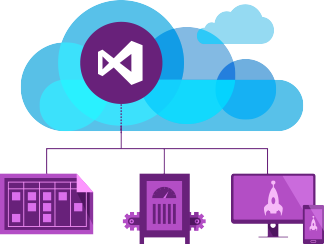 GRAZIE!
Introduzione a Visual Studio Online

Davide Benvegnù
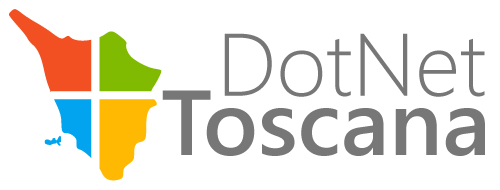 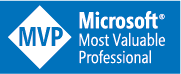 #VSOIntro